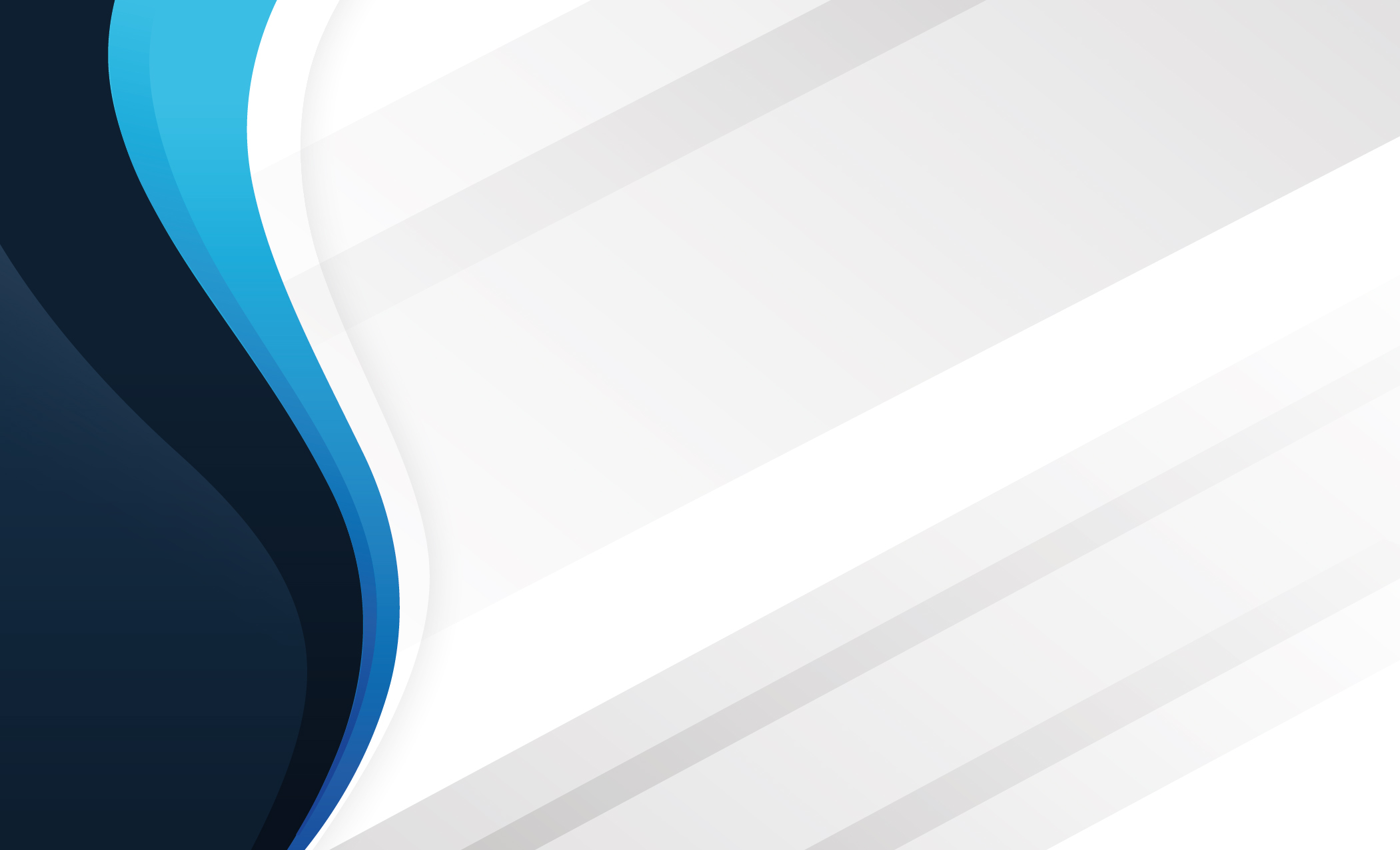 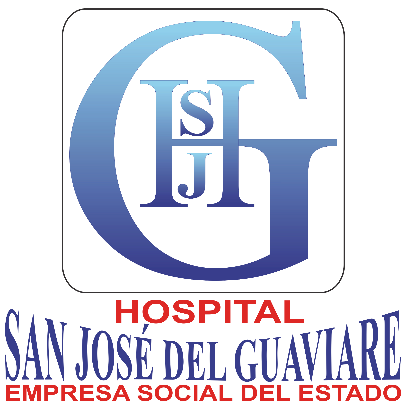 TITULO
OVEIDA PARRA NOVOA
Gerente


No hay riqueza mejor que la salud del cuerpo, 
ni contento mayor que la alegría del corazón. 
(Eclesiástico 30,16)
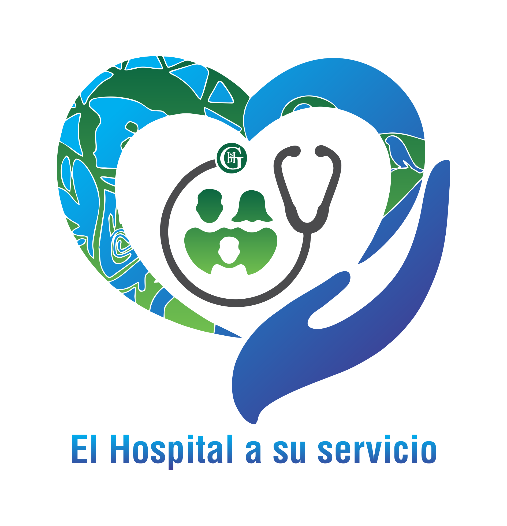